Curved mirrors and lenses
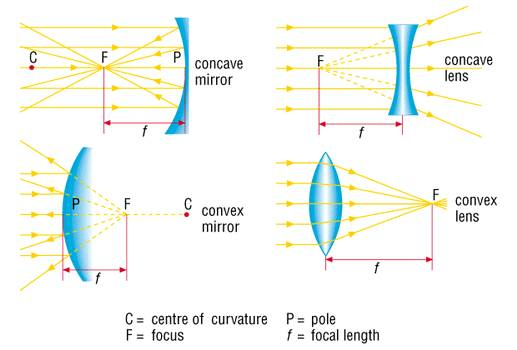 Concave and Convex Mirrors
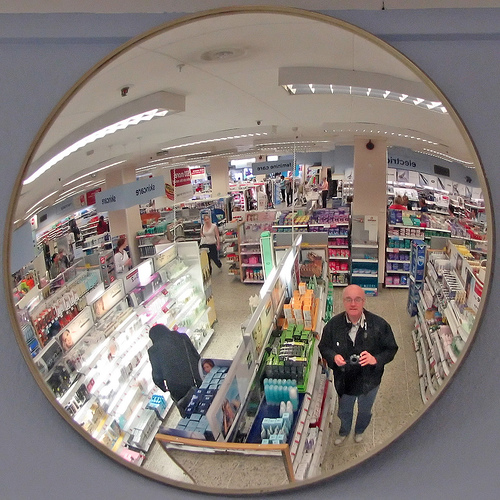 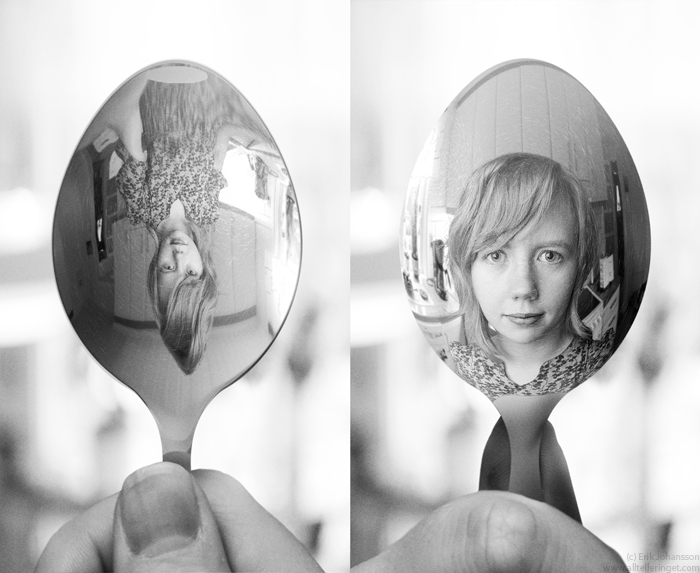 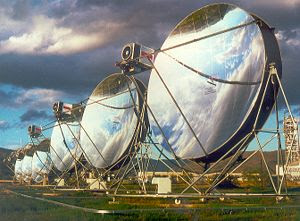 Convex and Concave Lenses
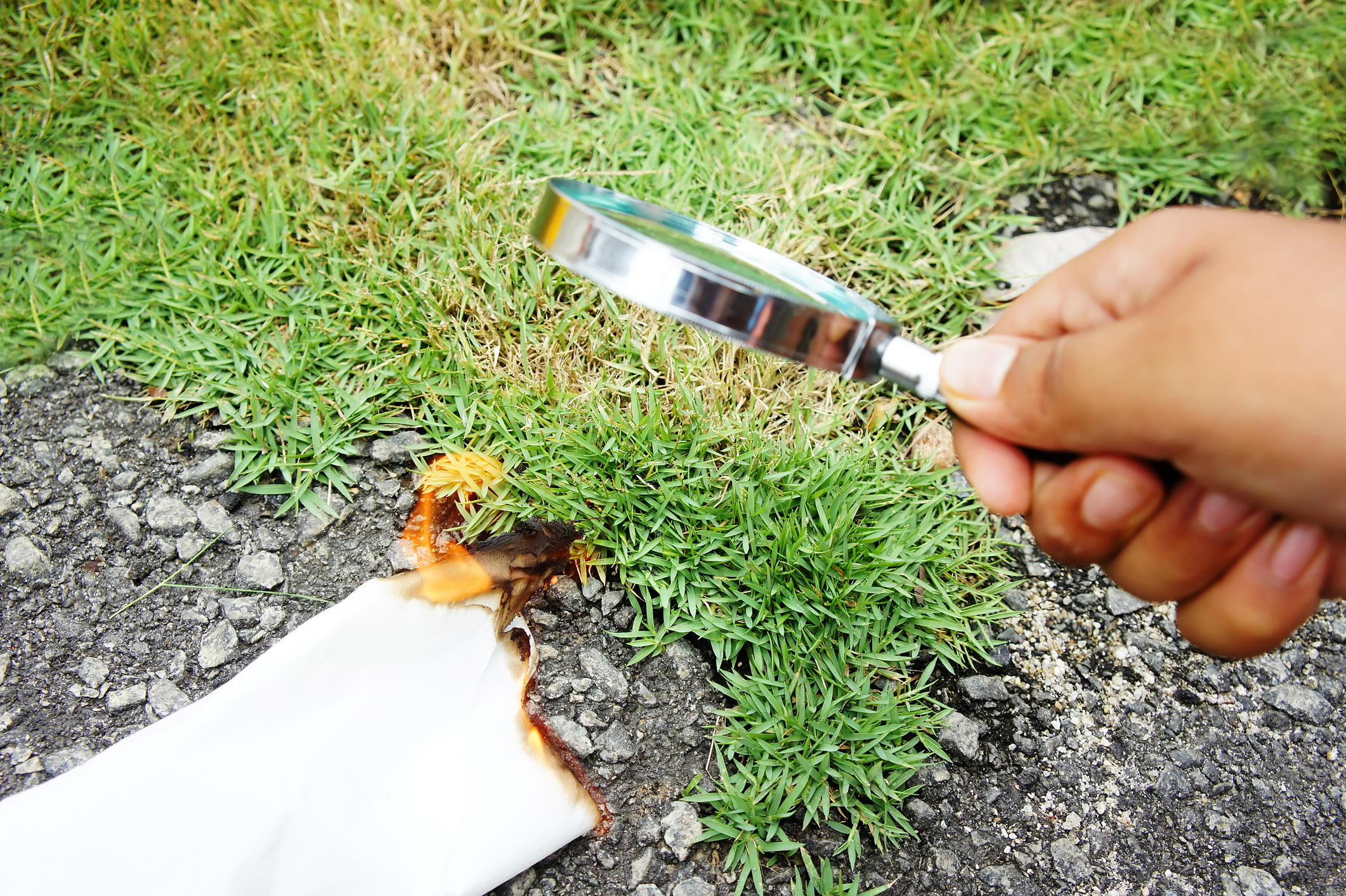 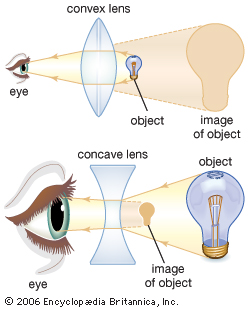 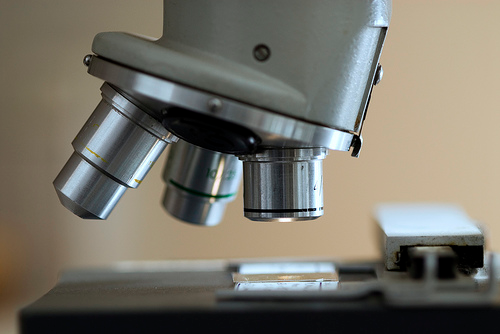 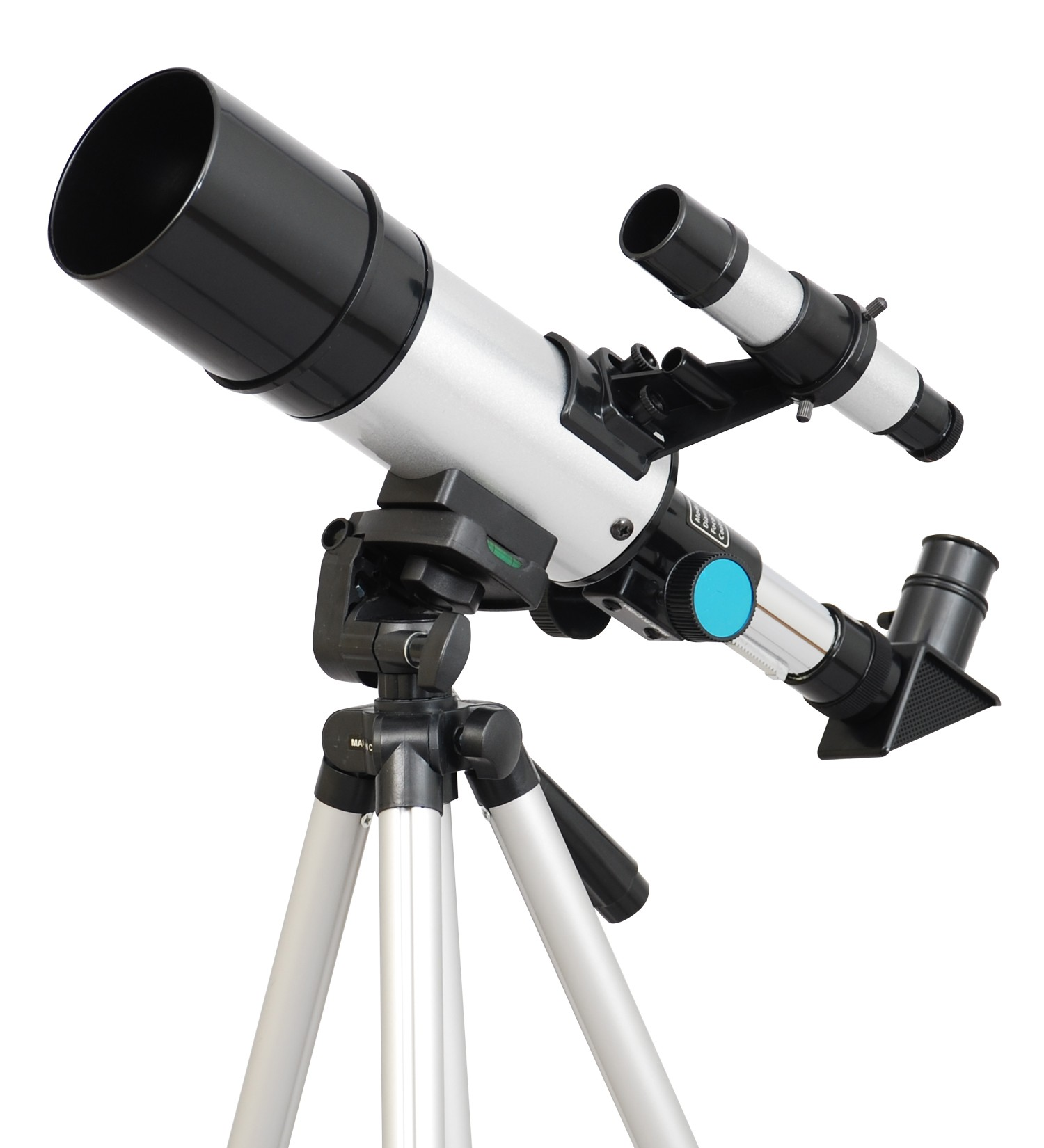 Setting up your Ray Diagram
Principal axis
Radius of Curvature (C)
Focal Point (f)
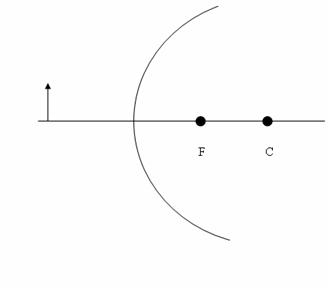 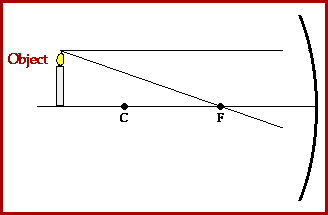 Principal axis
Principal axis